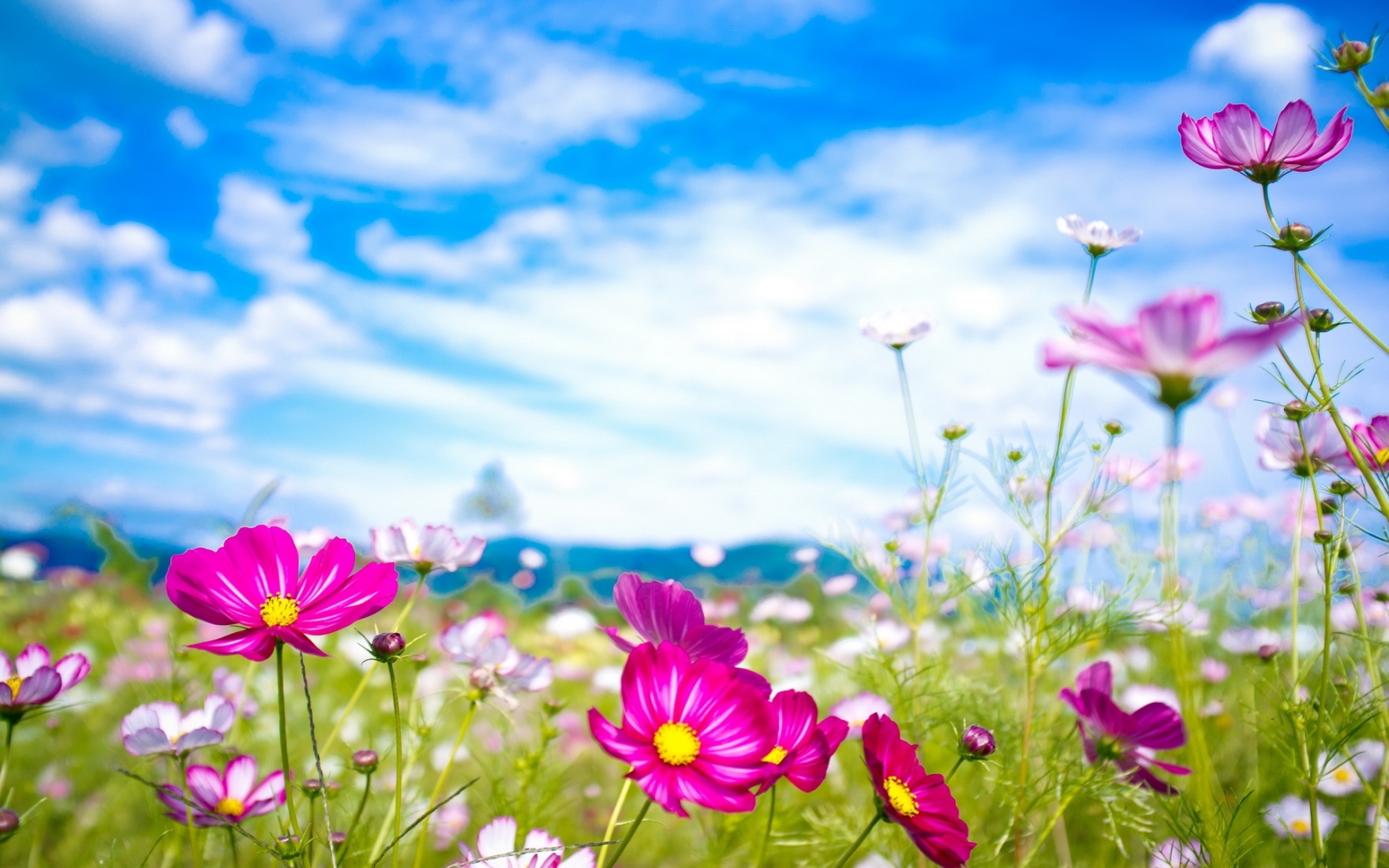 CHÀO MỪNG CÁC CON ĐẾN VỚI
TIẾT HỌC MĨ THUẬT
MÔN: MĨ THUẬT LỚP 1
CHỦ ĐỀ: MĨ THUẬT TRONG CUỘC SỐNG
Bài: Những chấm tròn thú vị
HĐ1. Khám phá
Xem các hình trong SGK trang 10
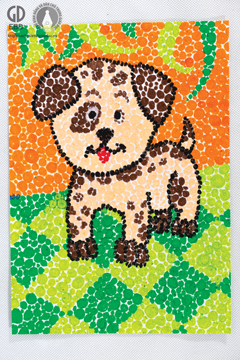 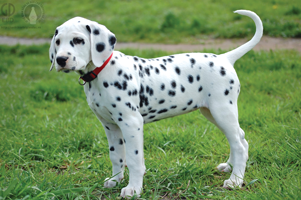 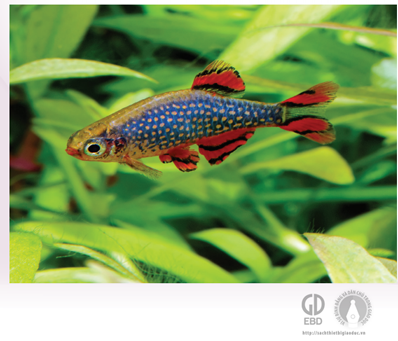 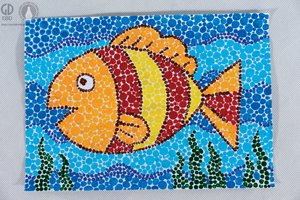 Chấm có cả trong tự nhiên và trong sản phẩm, tác phẩm mĩ thuật
HĐ2. Kiến tạo KT-KN
Cách vẽ bằng chấm
Bước 1: Vẽ hình bằng nét mờ
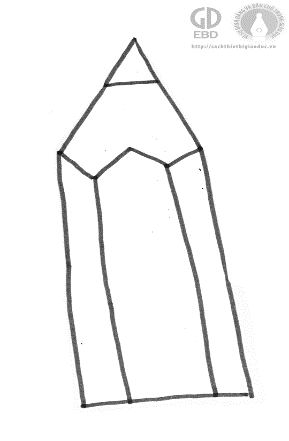 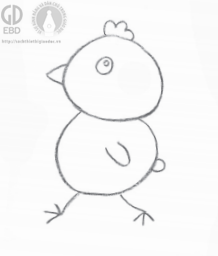 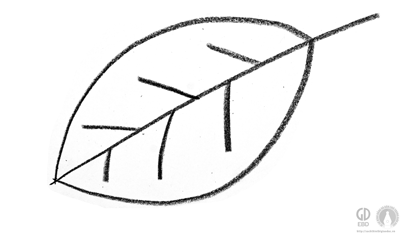 Bước 2: Chấm màu theo nét chì
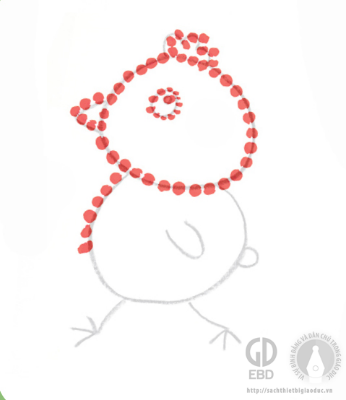 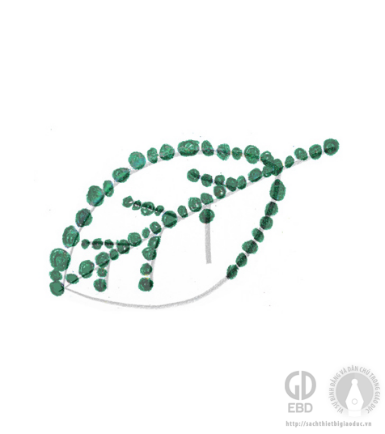 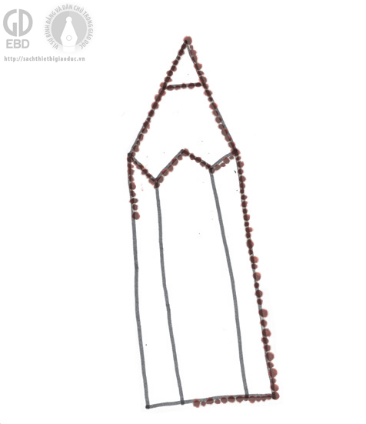 HĐ3. Luyện tập- Sáng tạo
Chấm màu cho hình vẽ
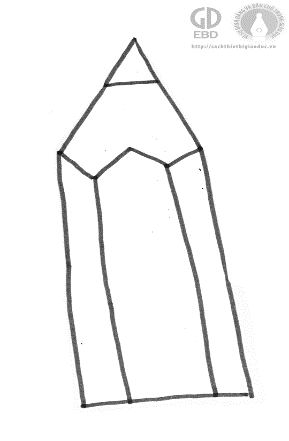 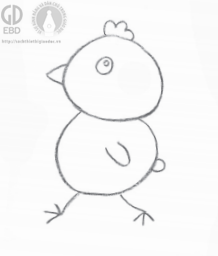 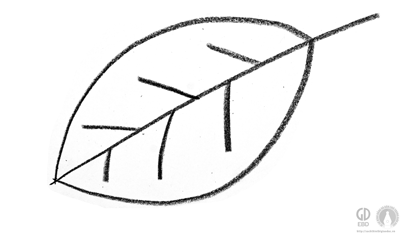 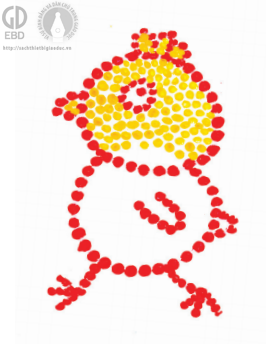 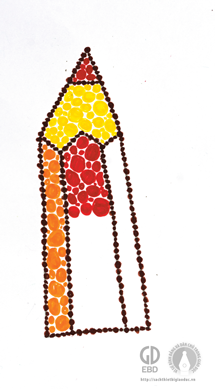 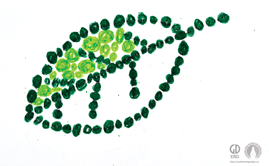 MỘT SỐ BÀI THAM KHẢO
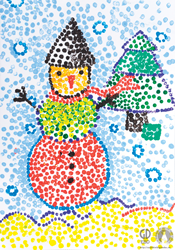 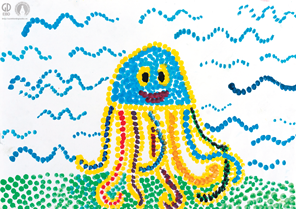 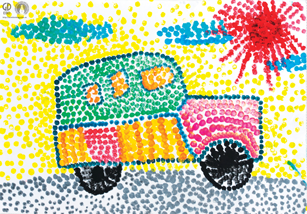 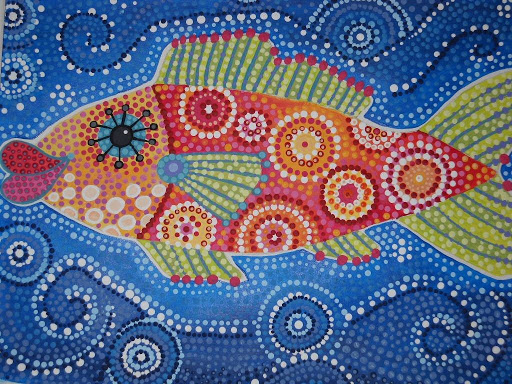 HĐ4: PHÂN TÍCH – ĐÁNH GIÁ
        Trưng bày bài vẽ và chia sẻ

+ Em thích bài vẽ nào?
+ Vì sao em thích?
+ Hình chấm nào có nhiều cách chấm?
+ Hình nào có nhiều màu chấm?
HĐ5: VẬN DỤNG- PHÁT TRIỂN
          Xem tranh để tìm hiểu cách vẽ chấm
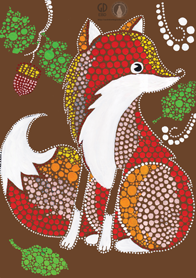 + Trong tranh vẽ hình gì?
+ Các chấm được vẽ như thế nào?
Kết hợp các chấm có thể tạo thành bức tranh
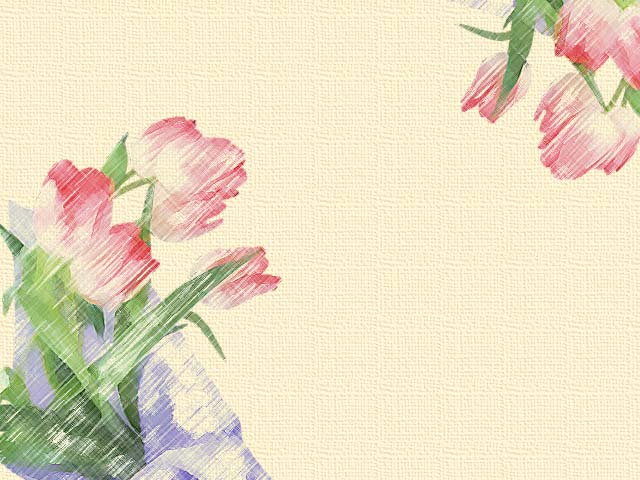 Giờ học kết thúc
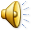 b
Chúc các em học sinh
Chăm ngoan, học giỏi.
Chúc các thầy cô giáo mạnh khoẻ và hạnh phúc.